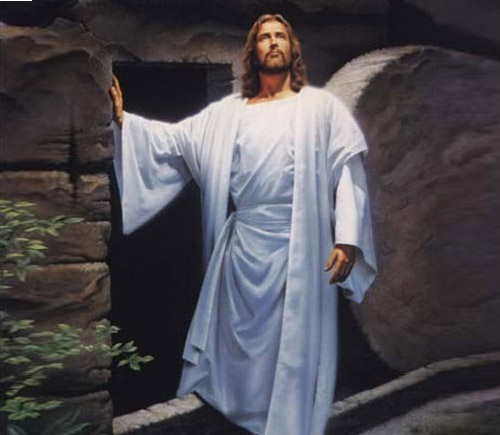 전능의 하나님
1.   전능의 하나님 왕되신 주님 뇌성과 번개 주님의 위엄 
       높으신 주여 큰 사랑 베푸사 영원한 평화를 주옵소서 

 2.   사랑의 하나님 주님의 말씀 이 세상 사람 다 저버려도 
       무서운 진노 다 거두옵시고  영원한 평화를 주옵소서 

 3.   정의의 하나님 세상 악하나 주님의 말씀 영원하여라 
       거짓과 불의 주 앞에 못서리 영원한 평화를 주옵소서

 4.   위험과 칼에서 구하신 주께 감사를 드려 다 찬양하라
       온 세상 함께 큰 소리로 찬양 세상에 평화요 
       주께 영광 아멘